Begelgbeispiel V
5. Klasse
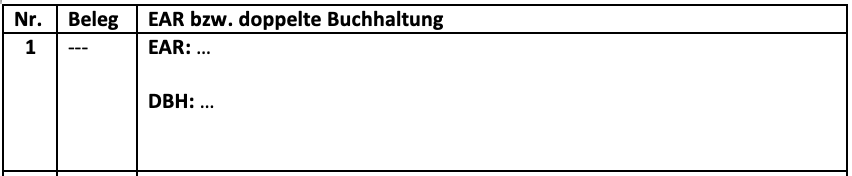 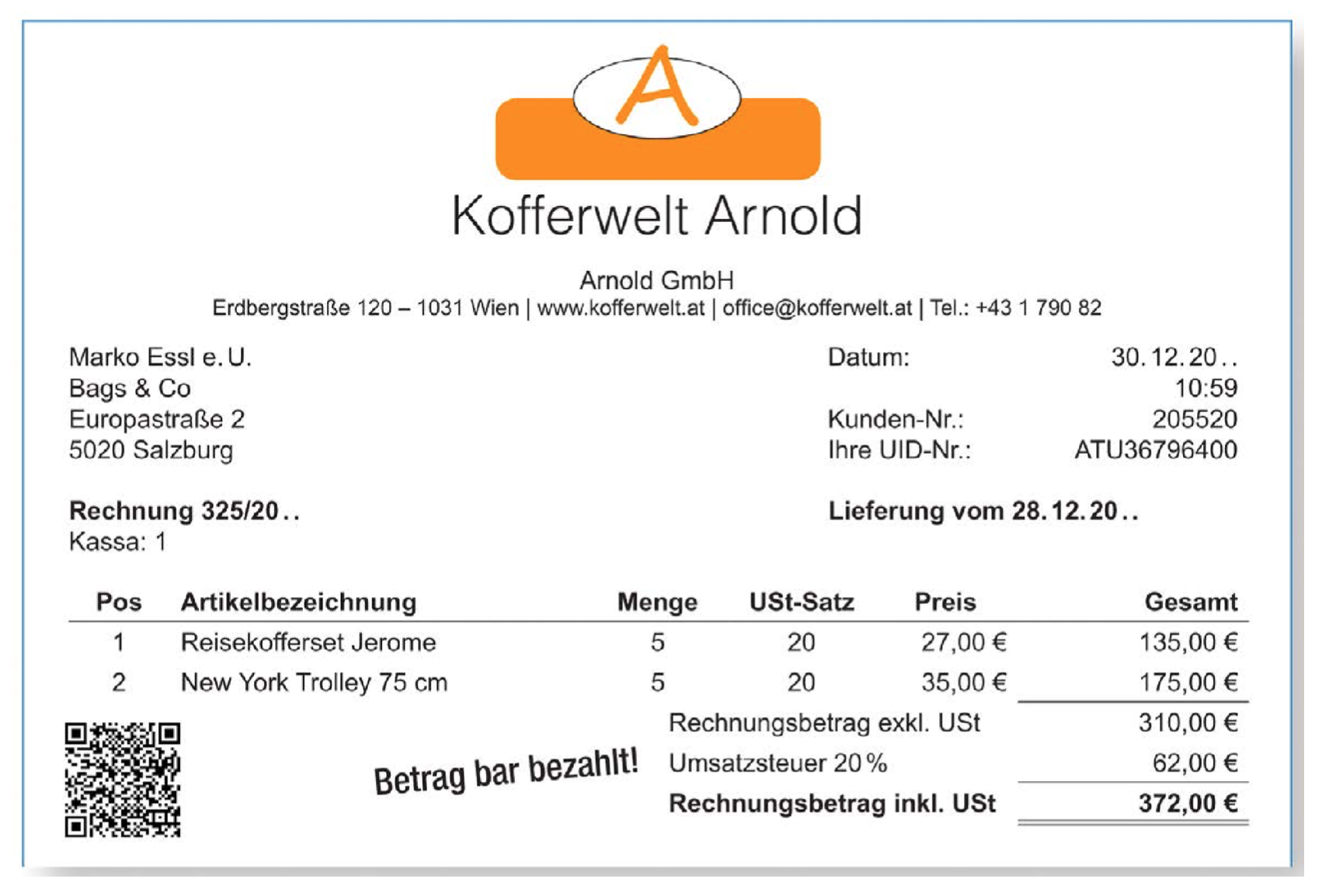 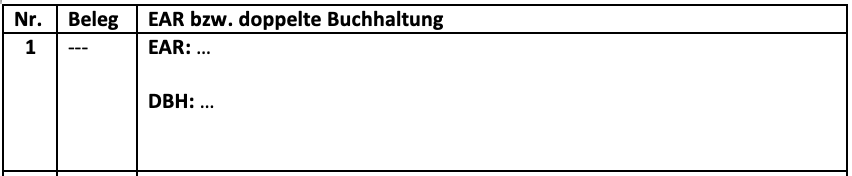 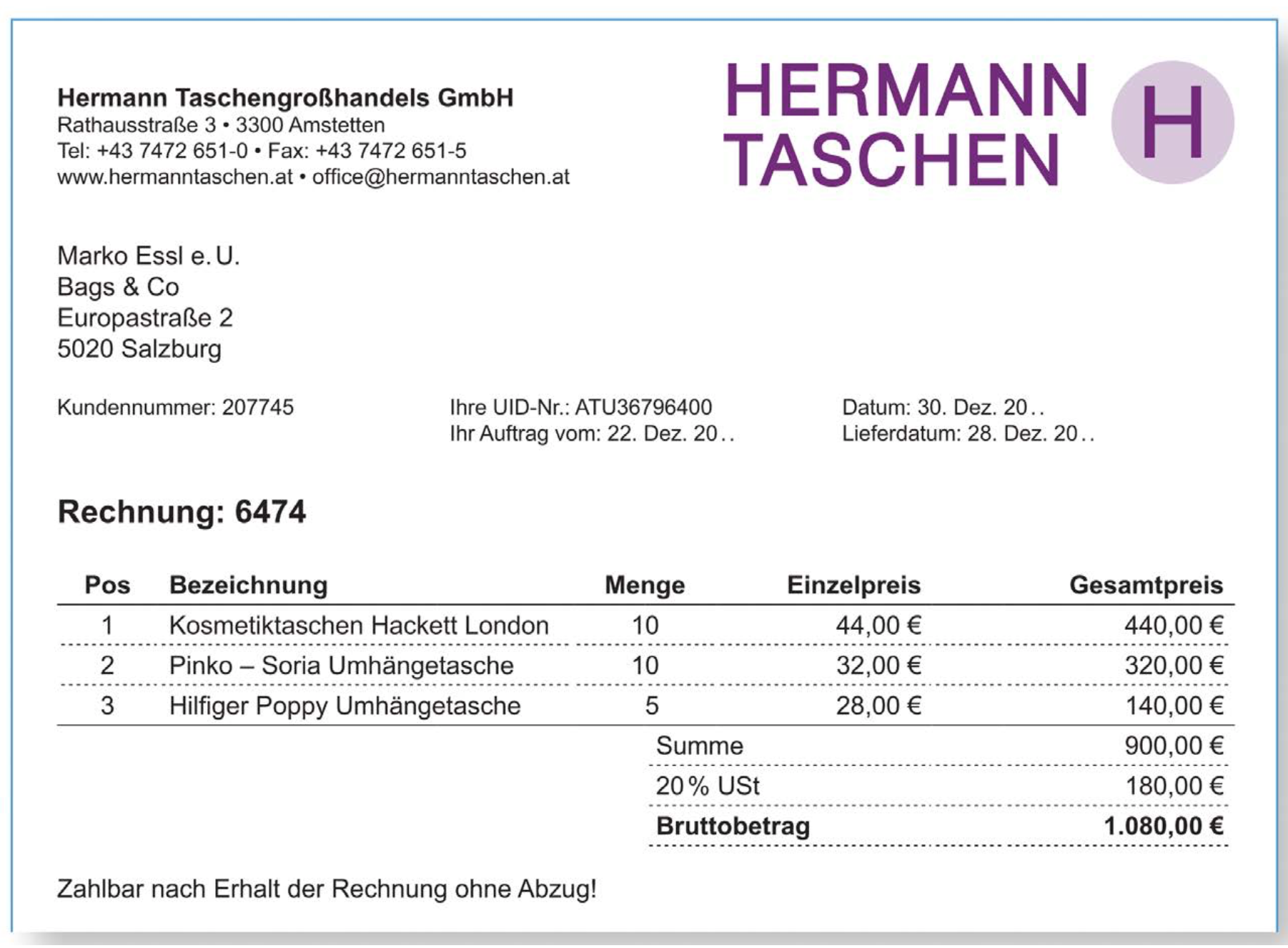 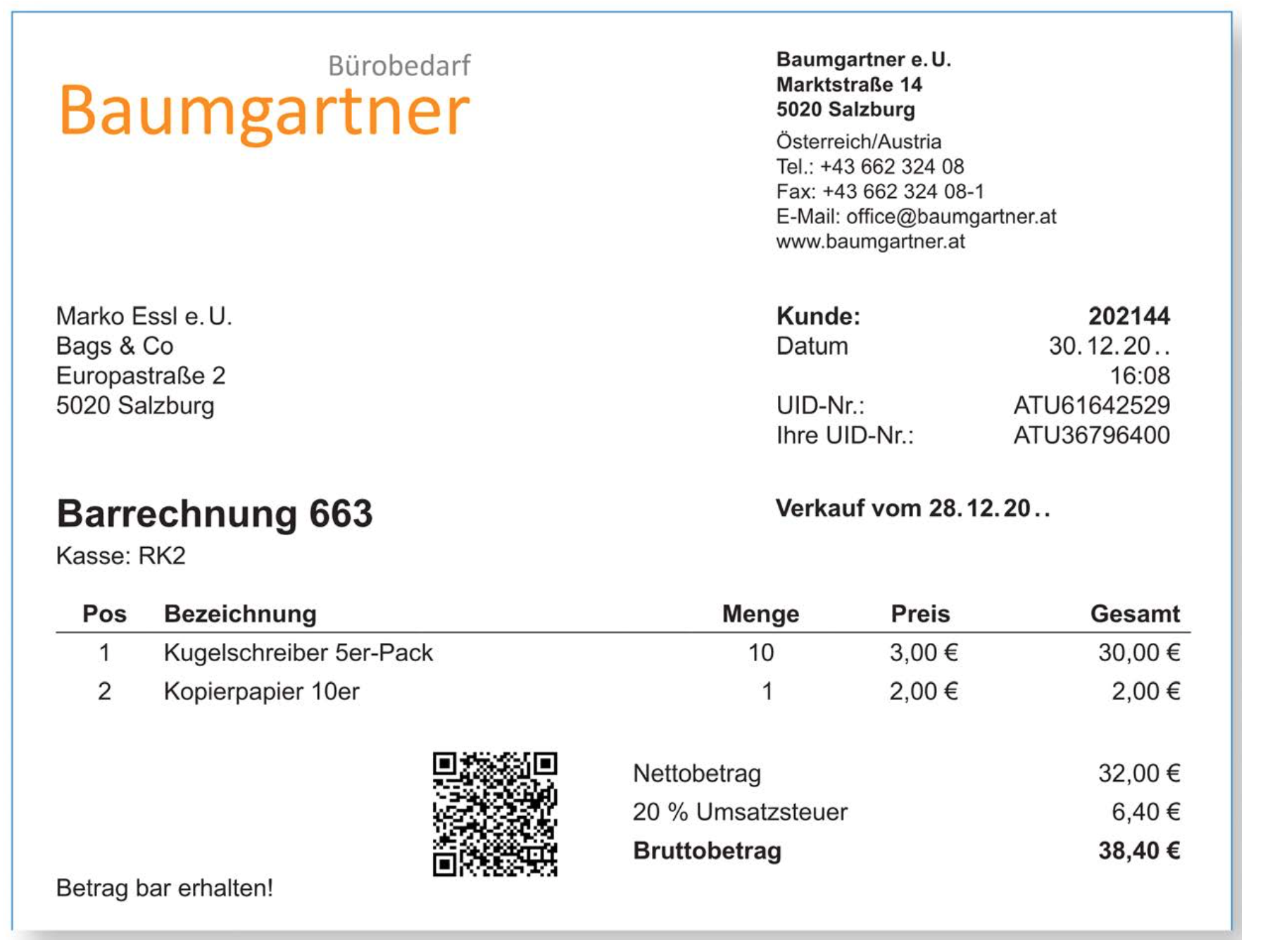 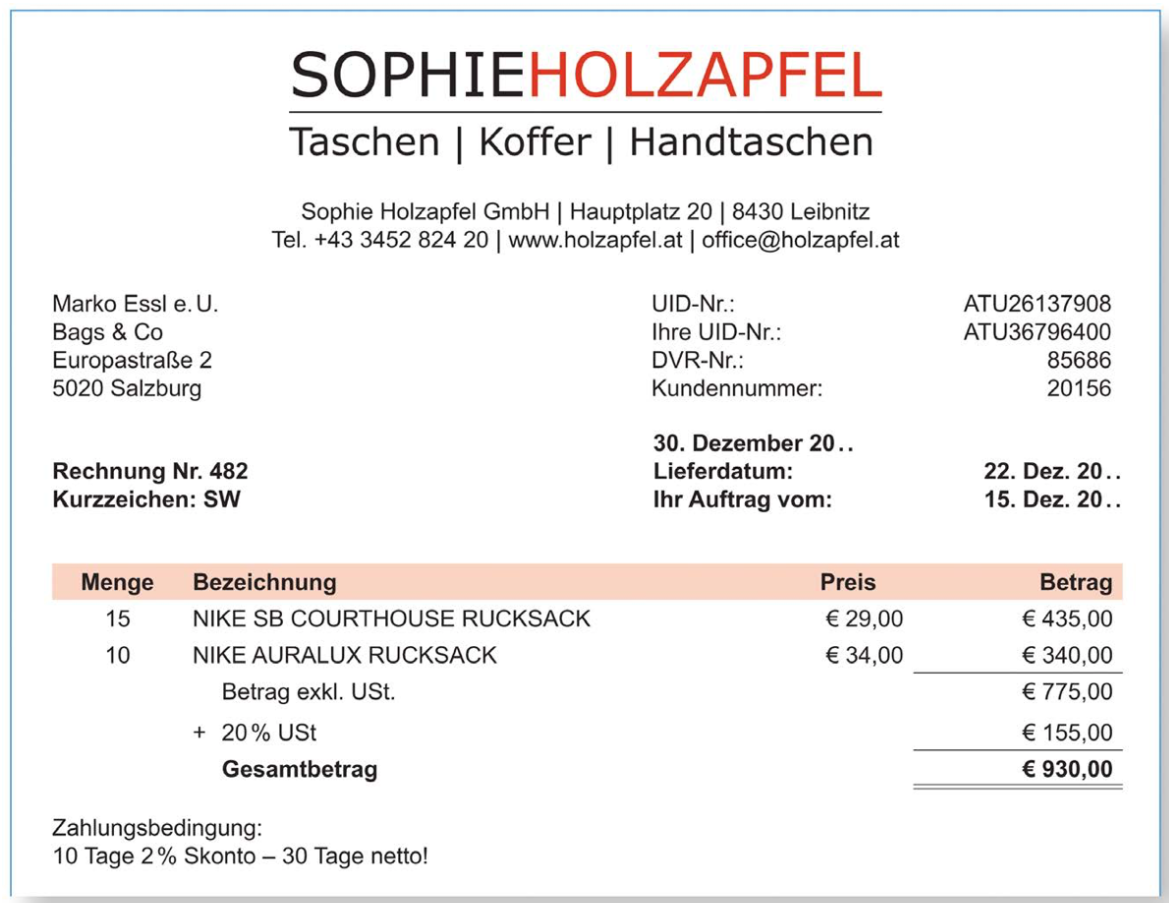 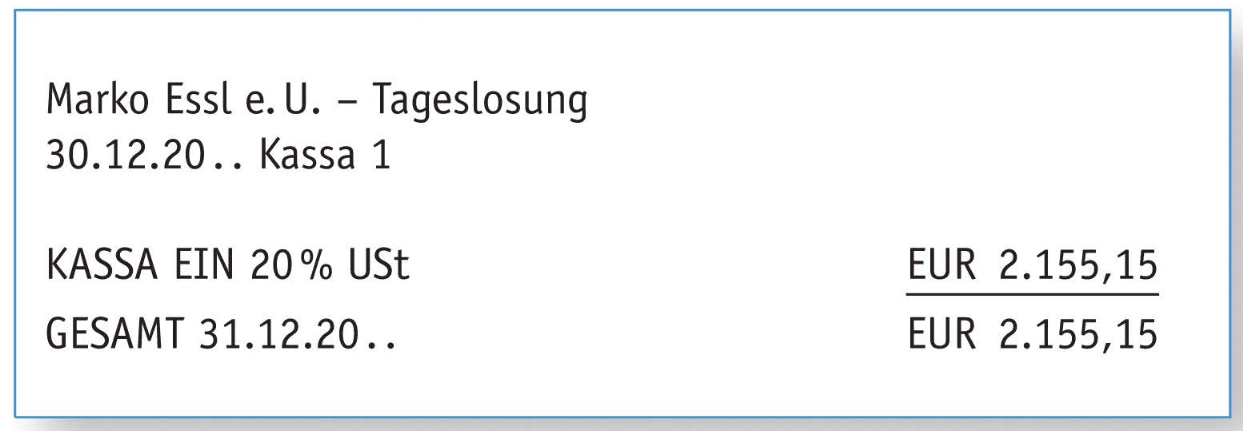 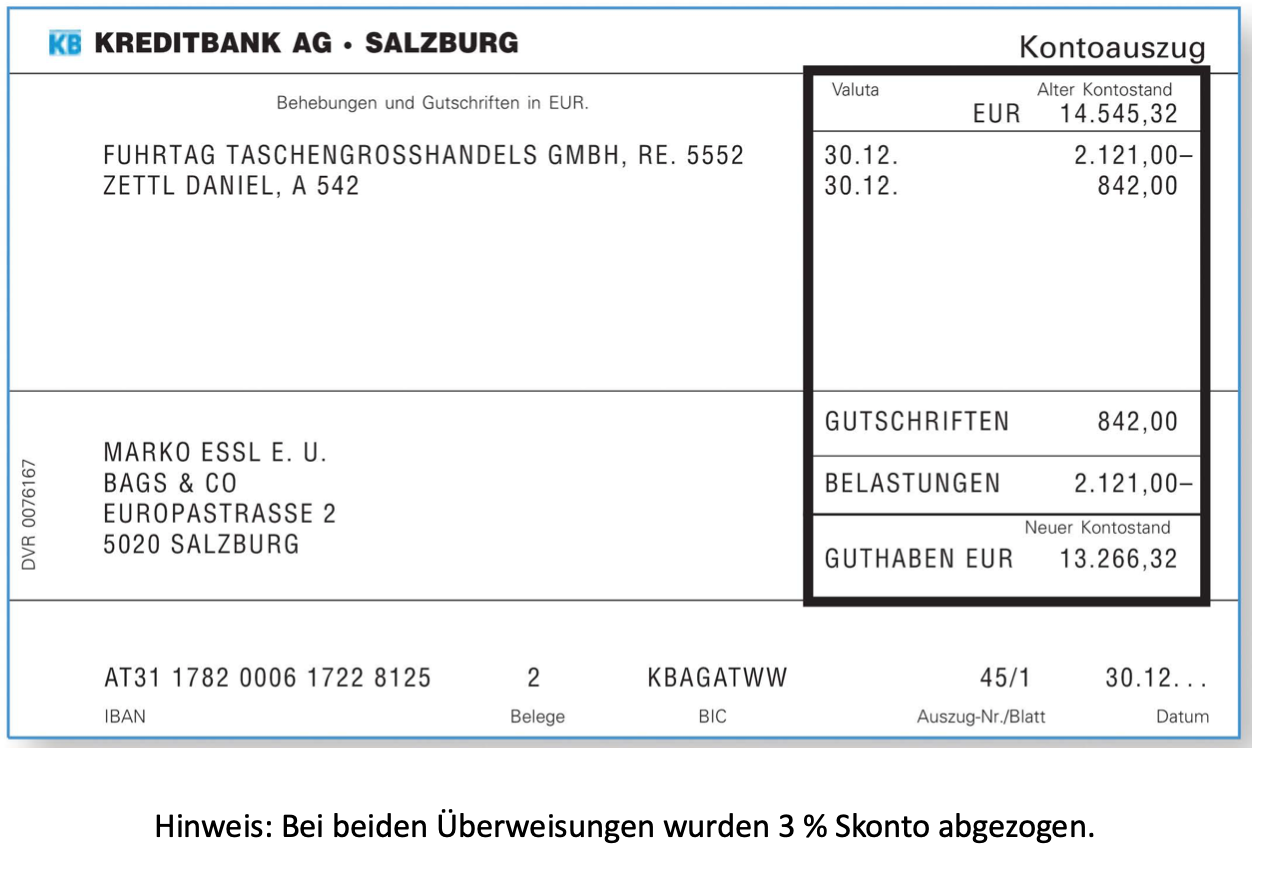 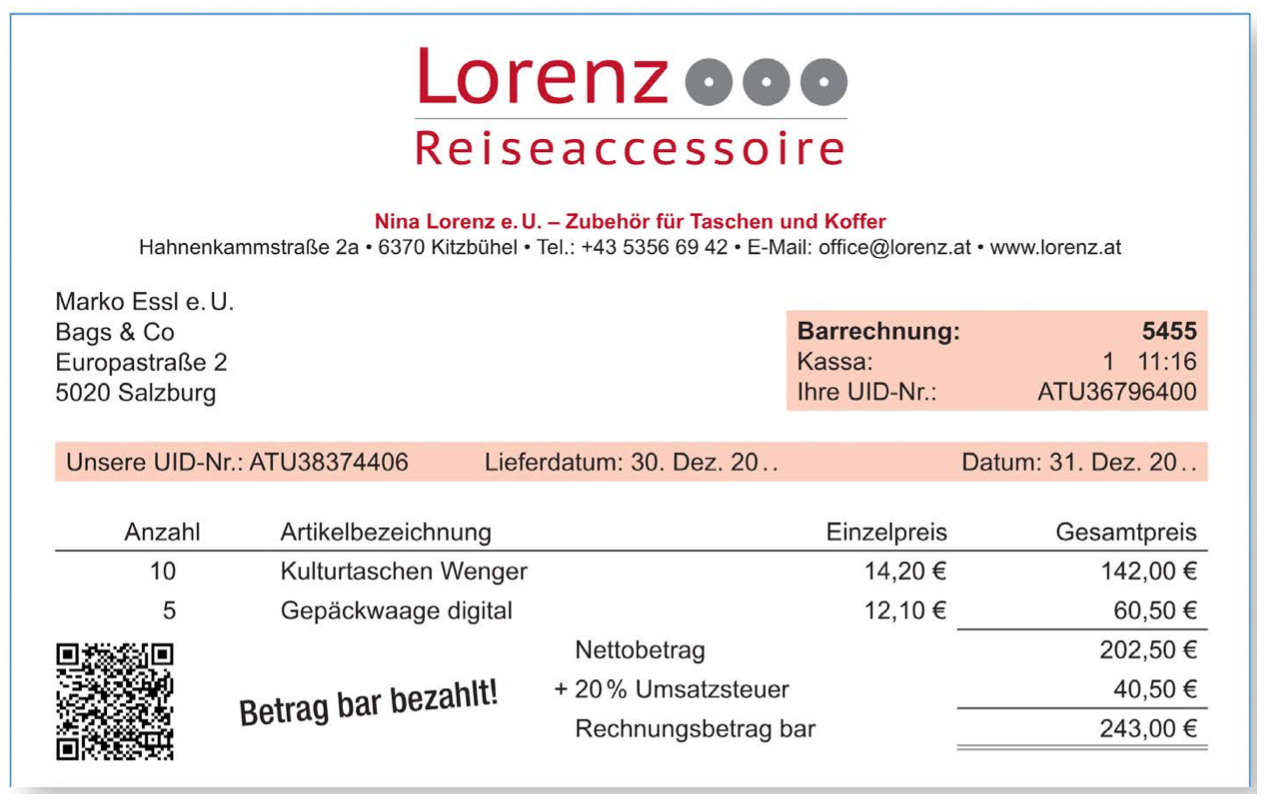 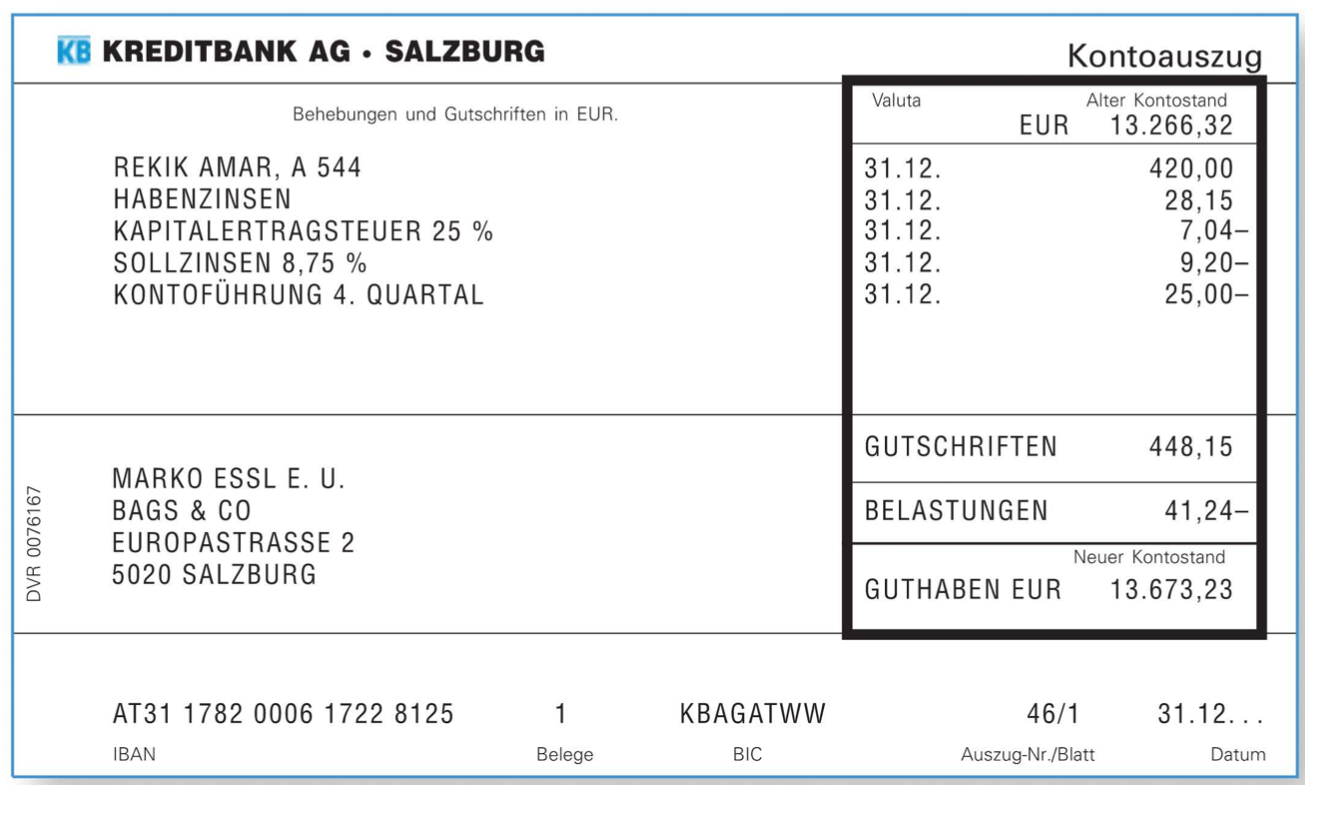 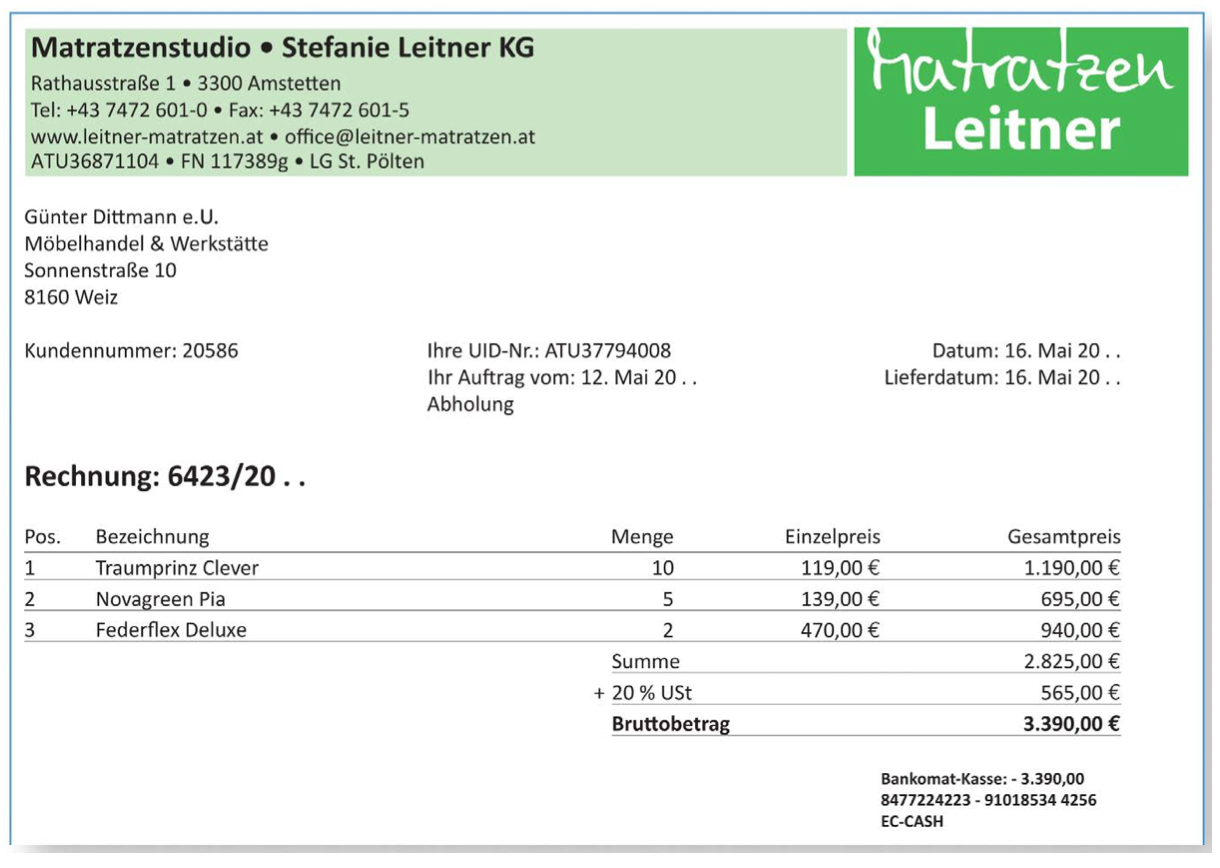 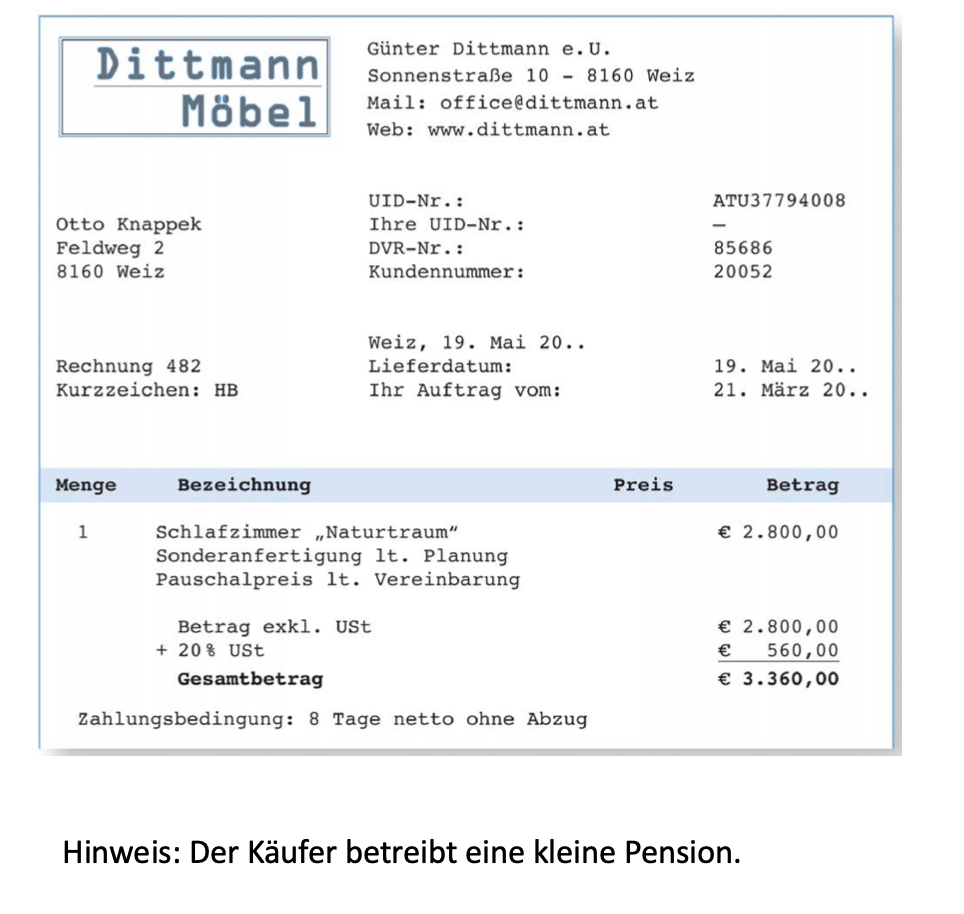 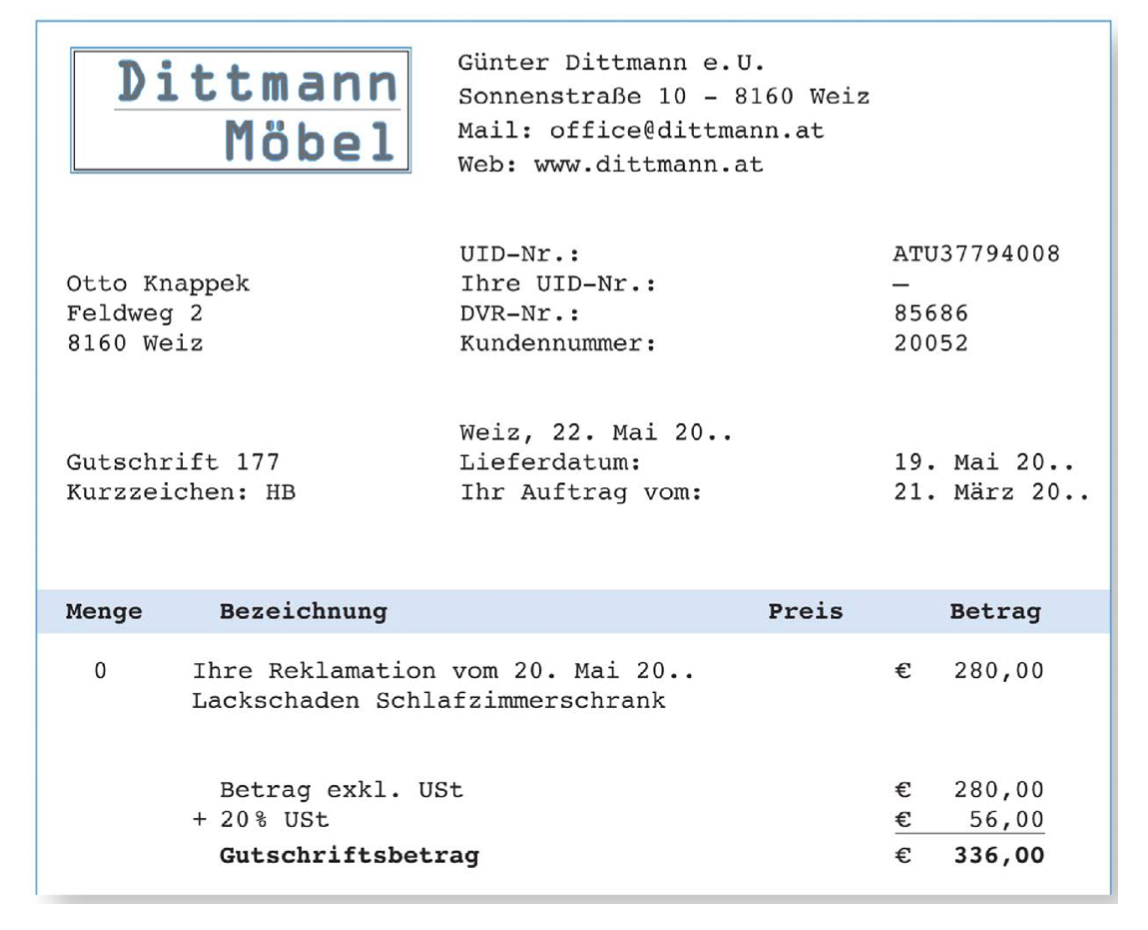 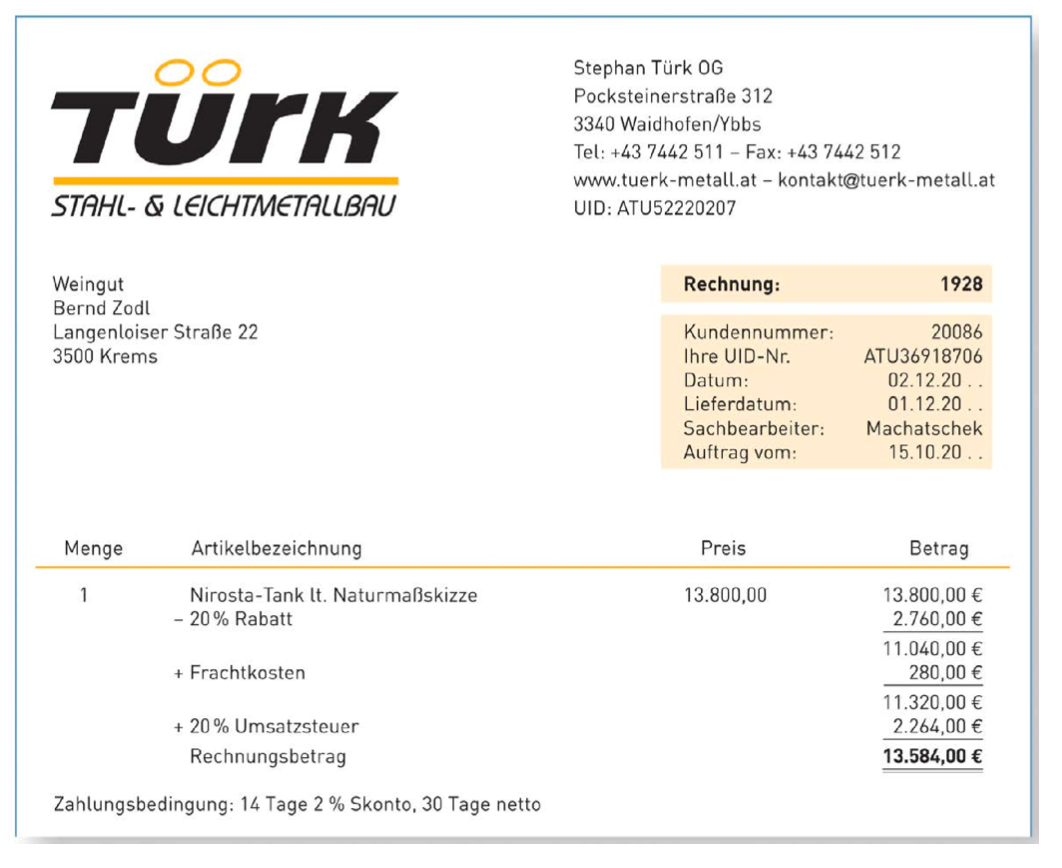 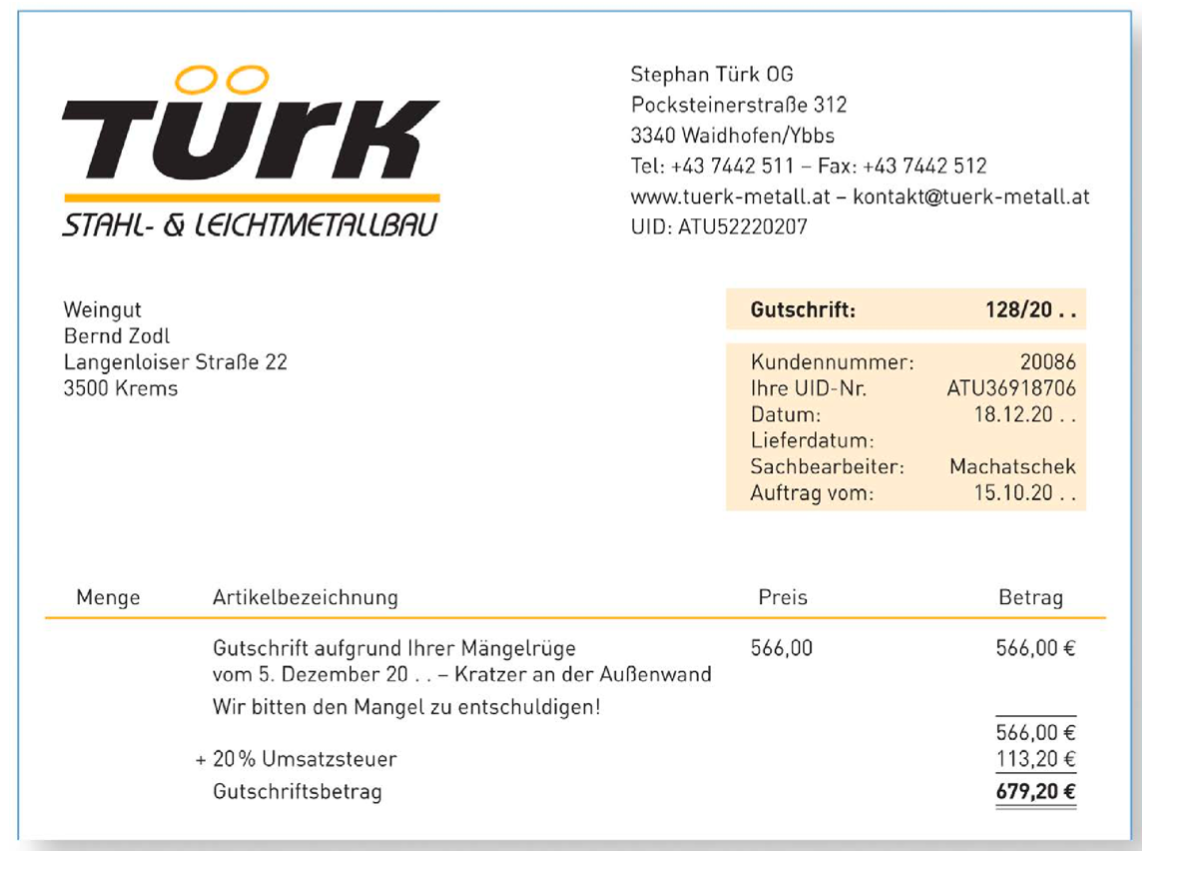 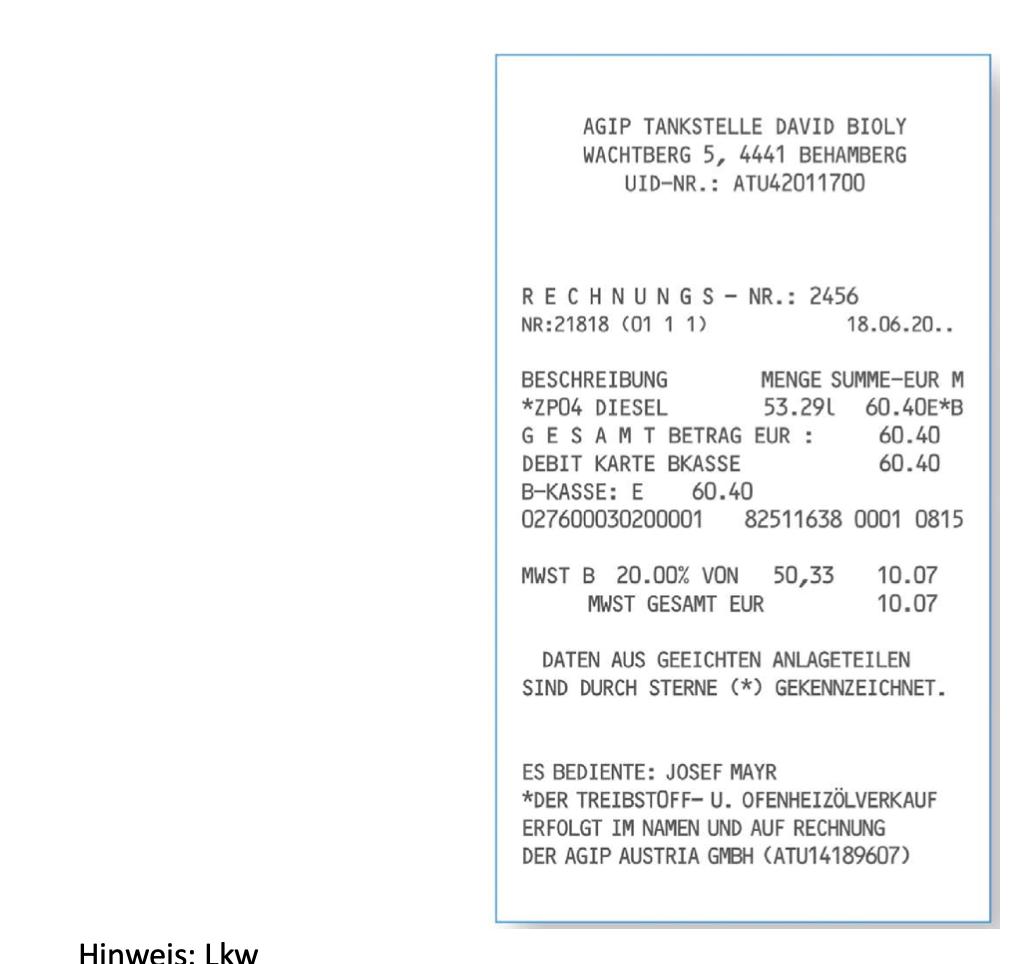 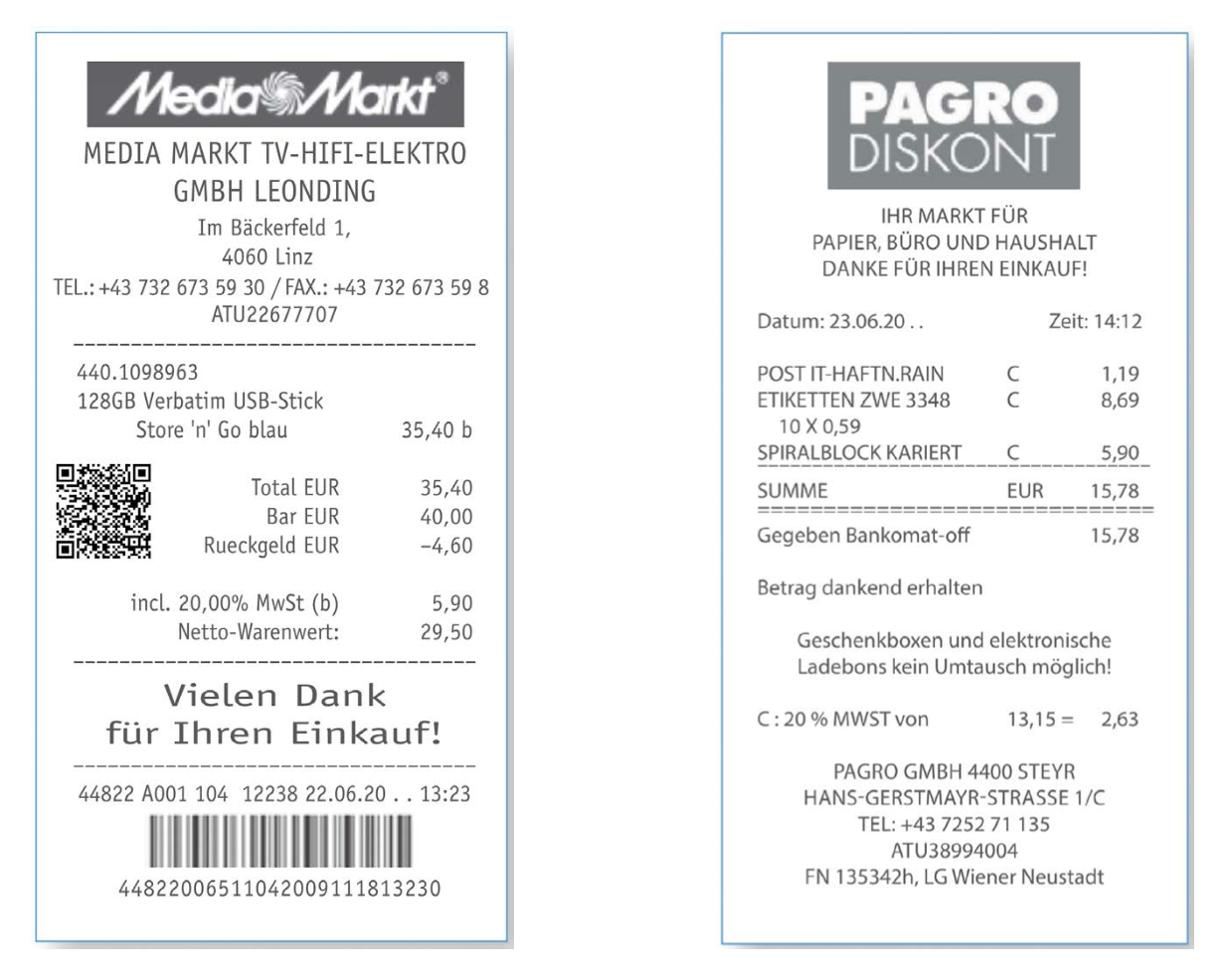 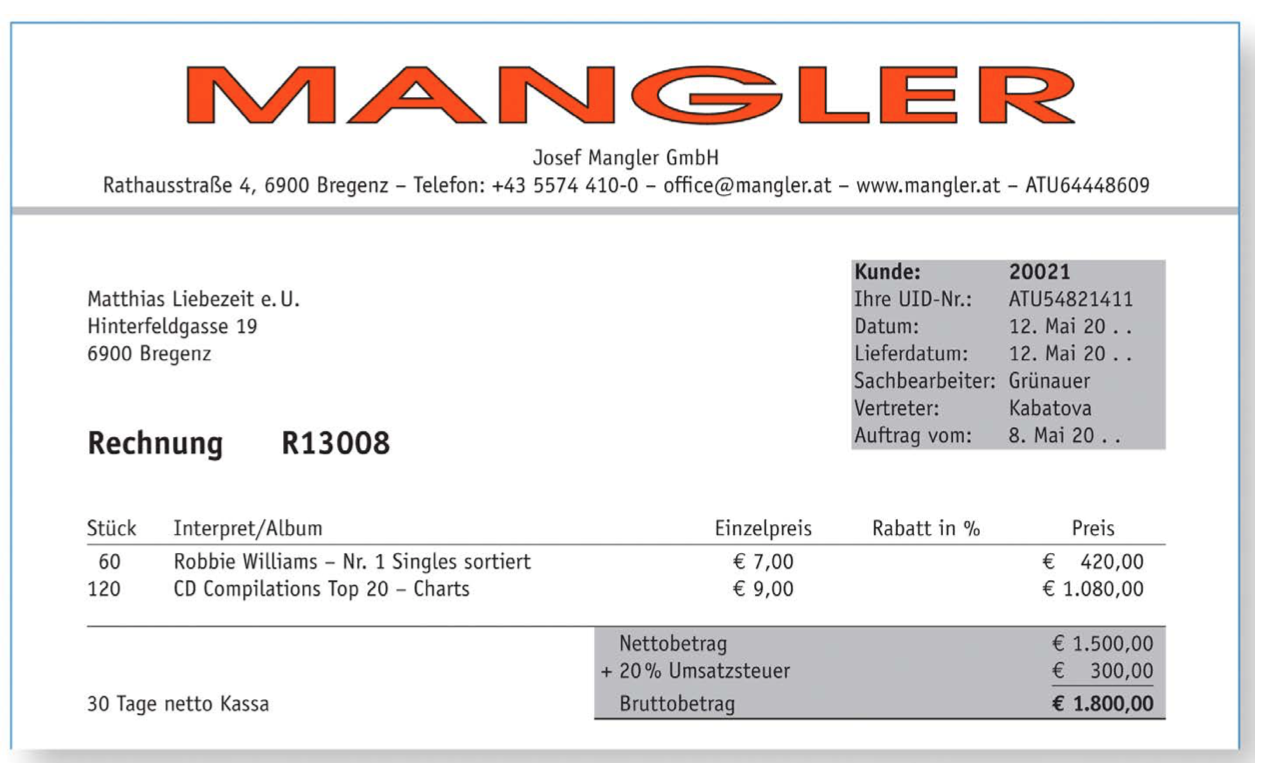 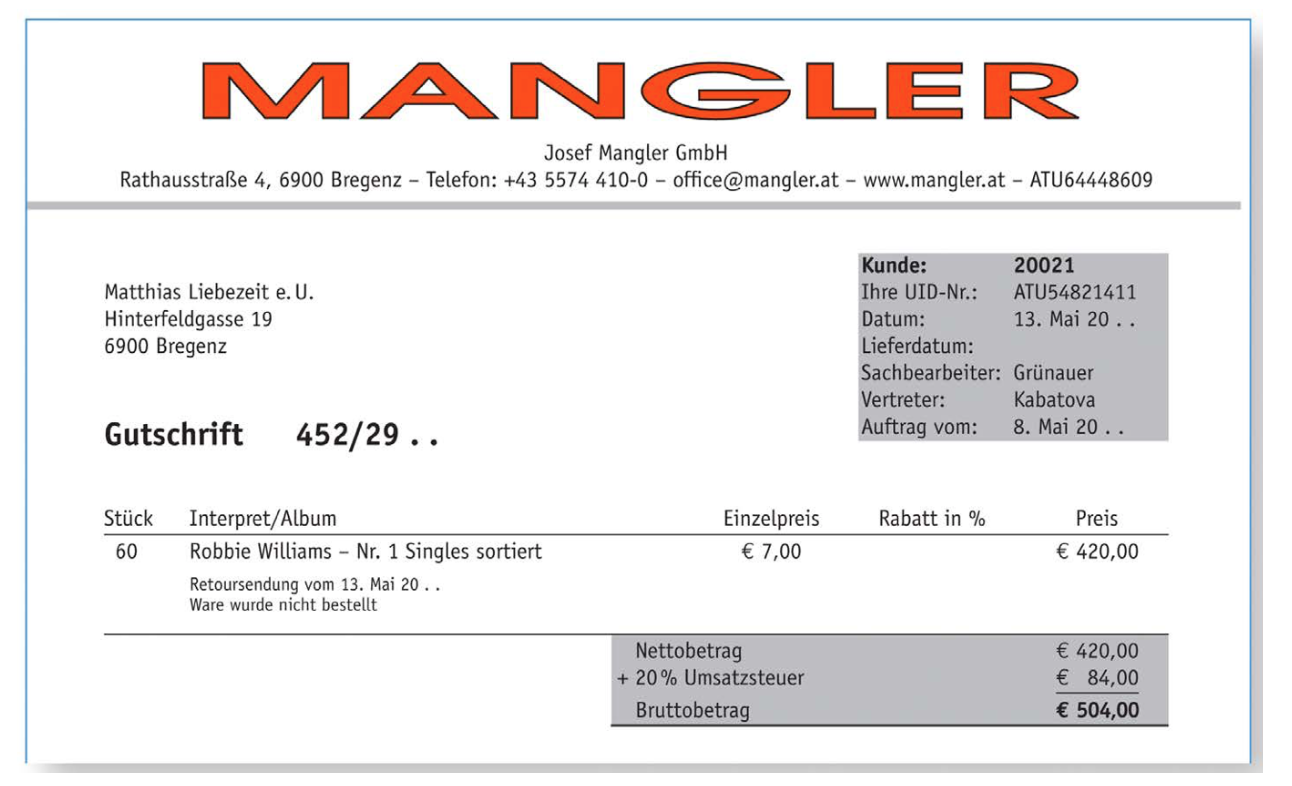 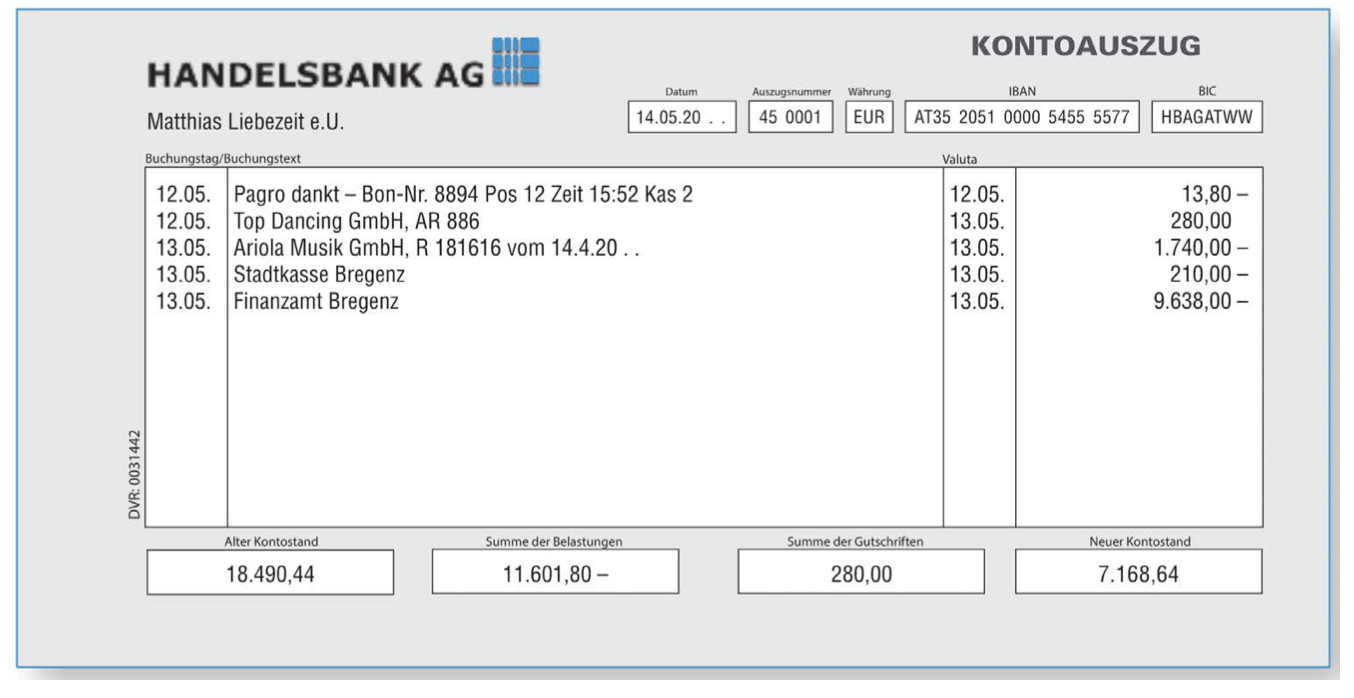 Begelgbeispiel III
5. Klasse
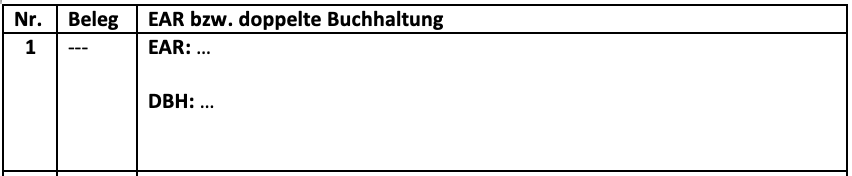 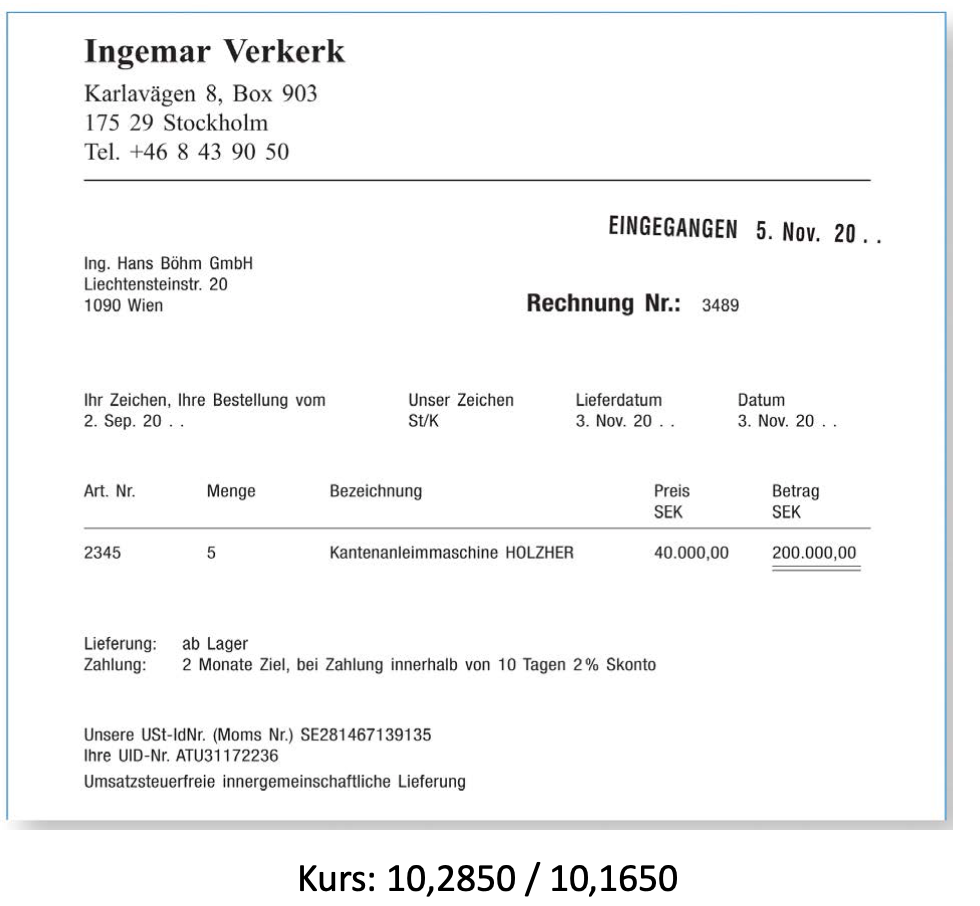 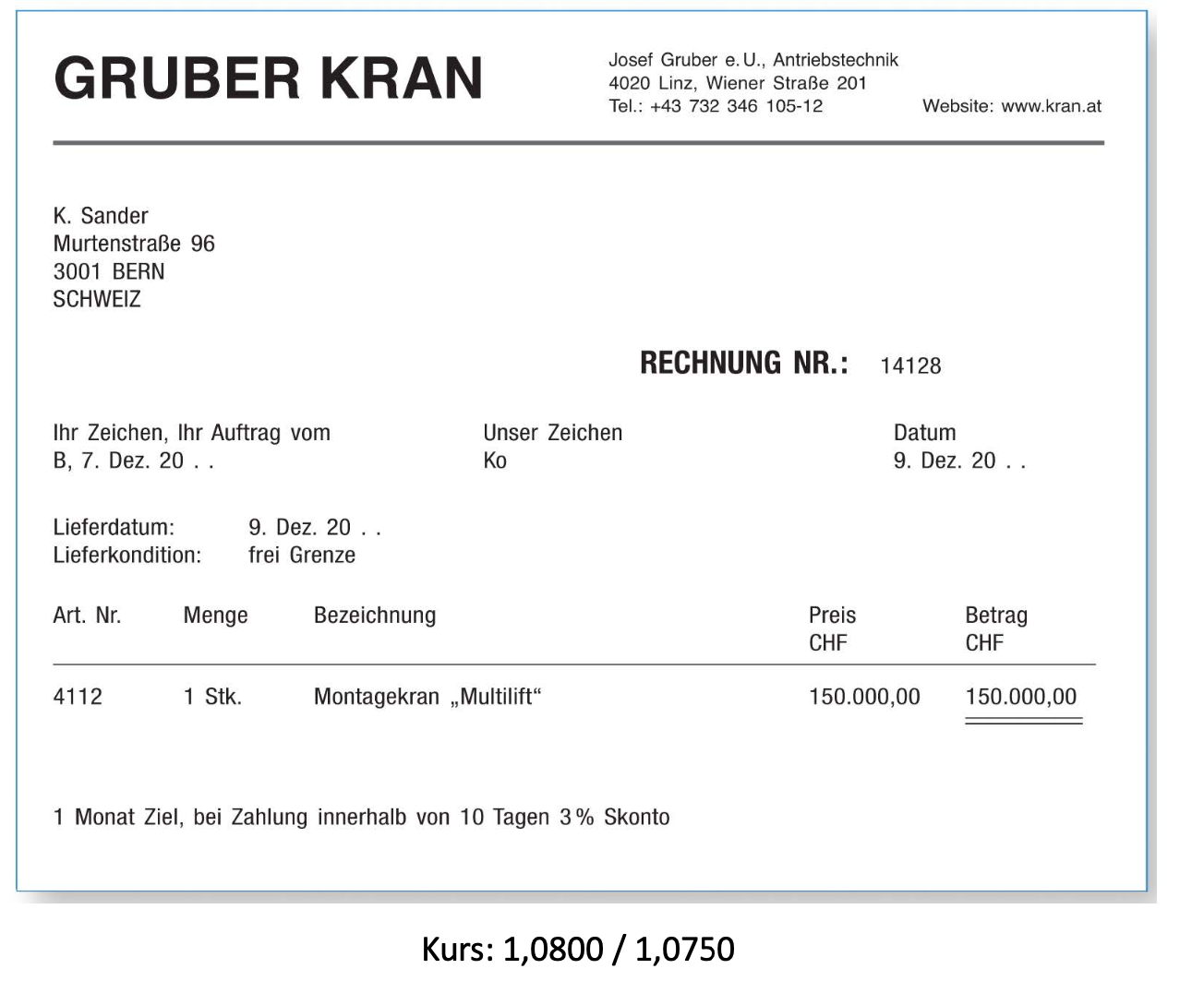 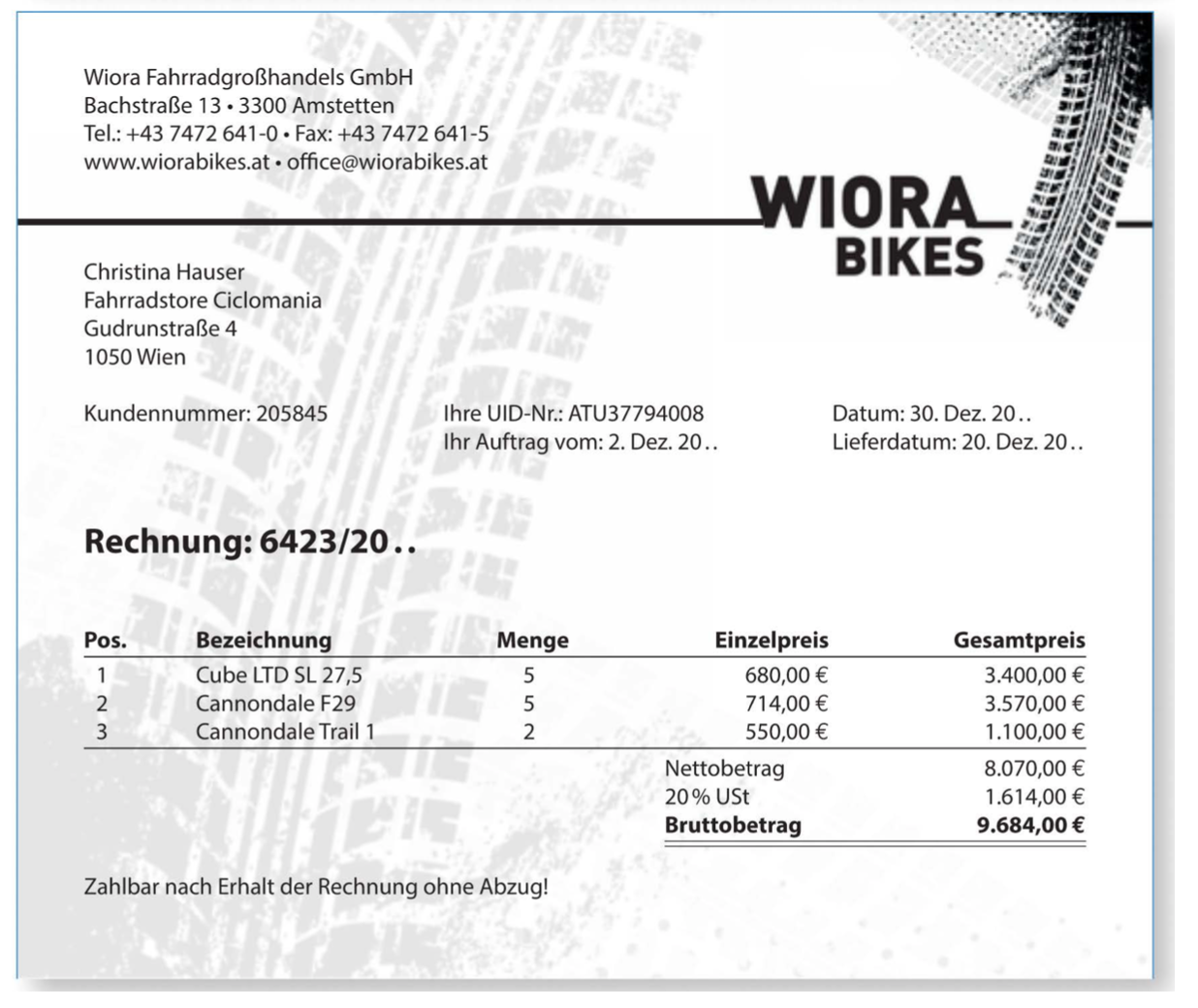 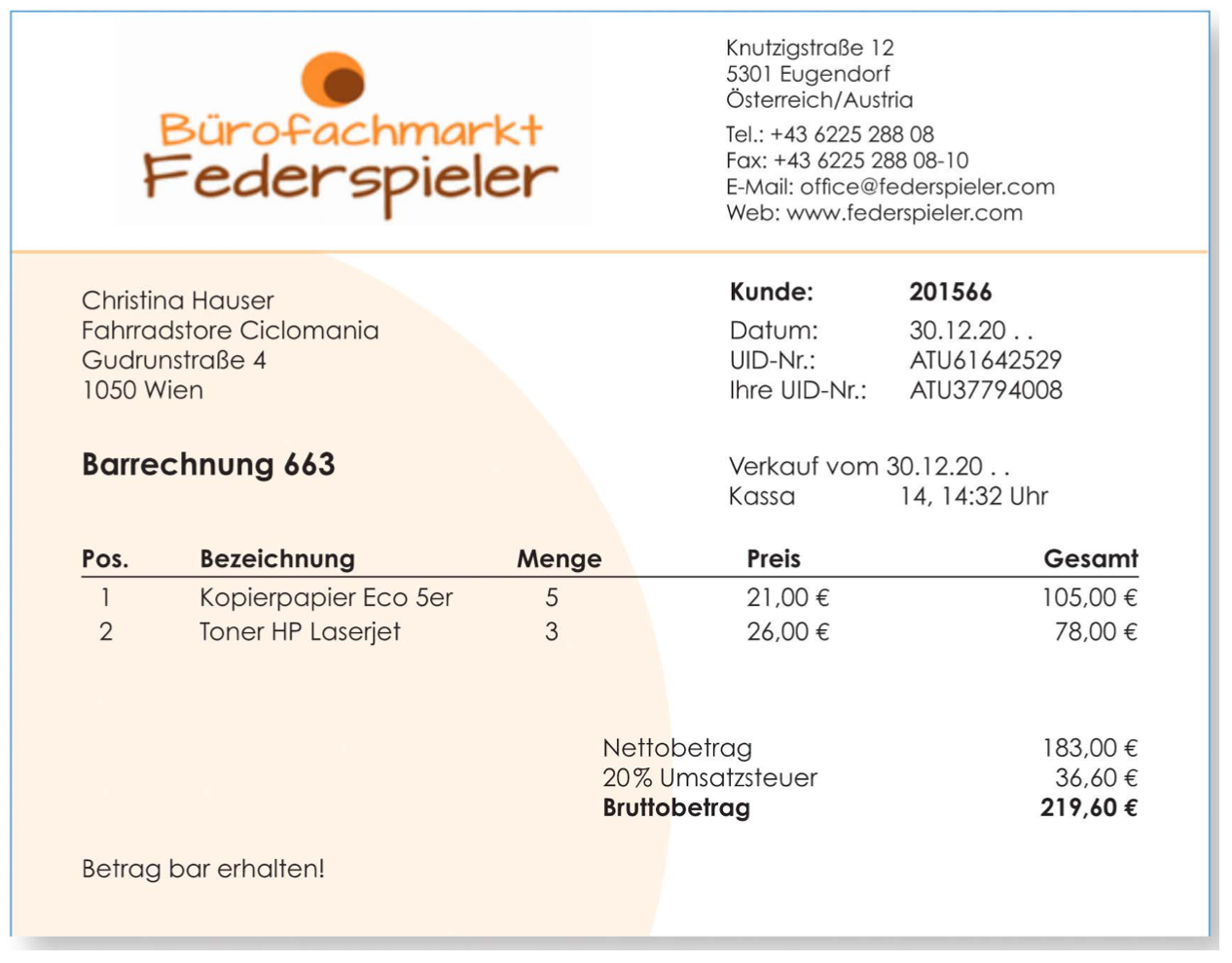 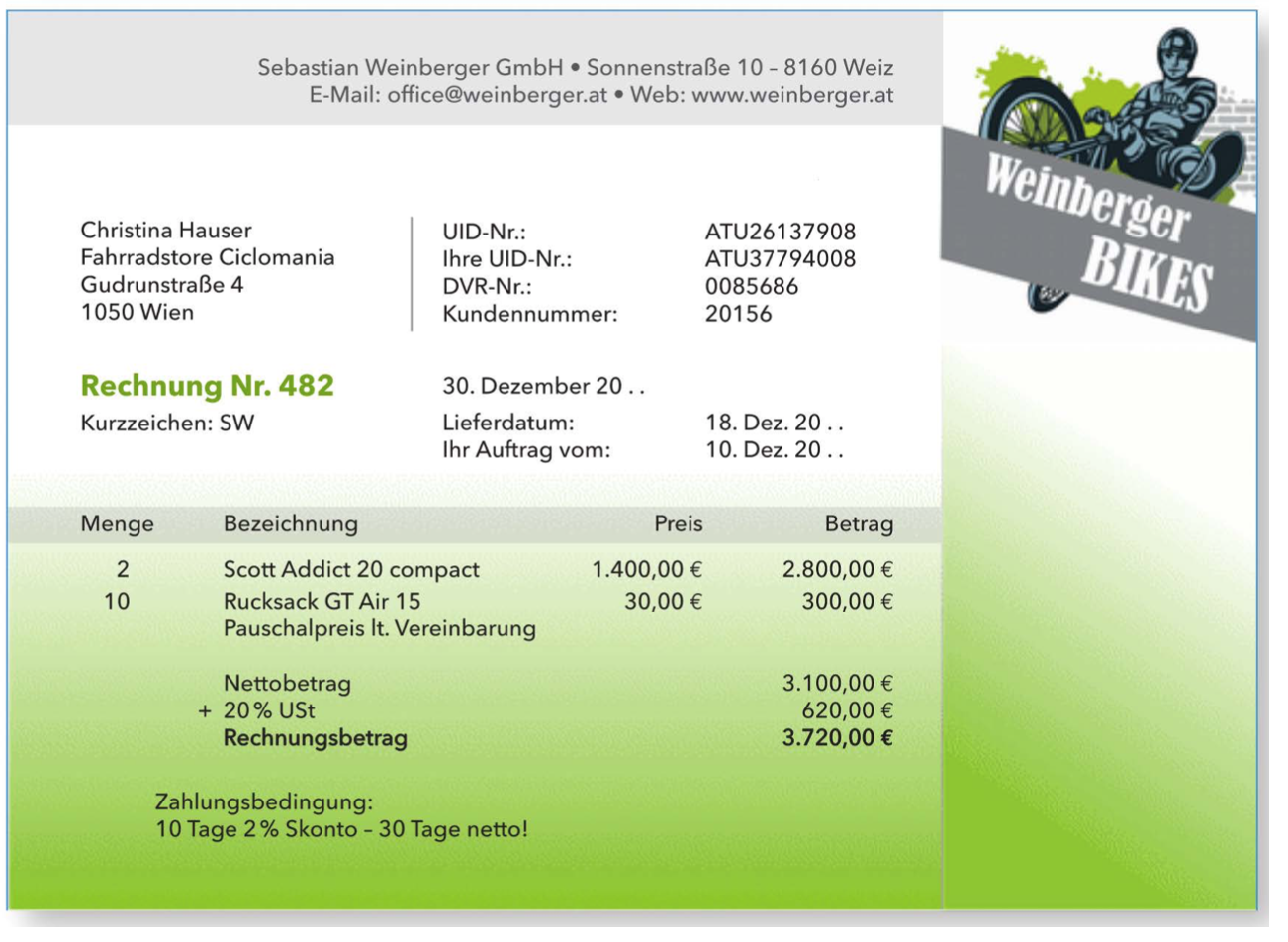 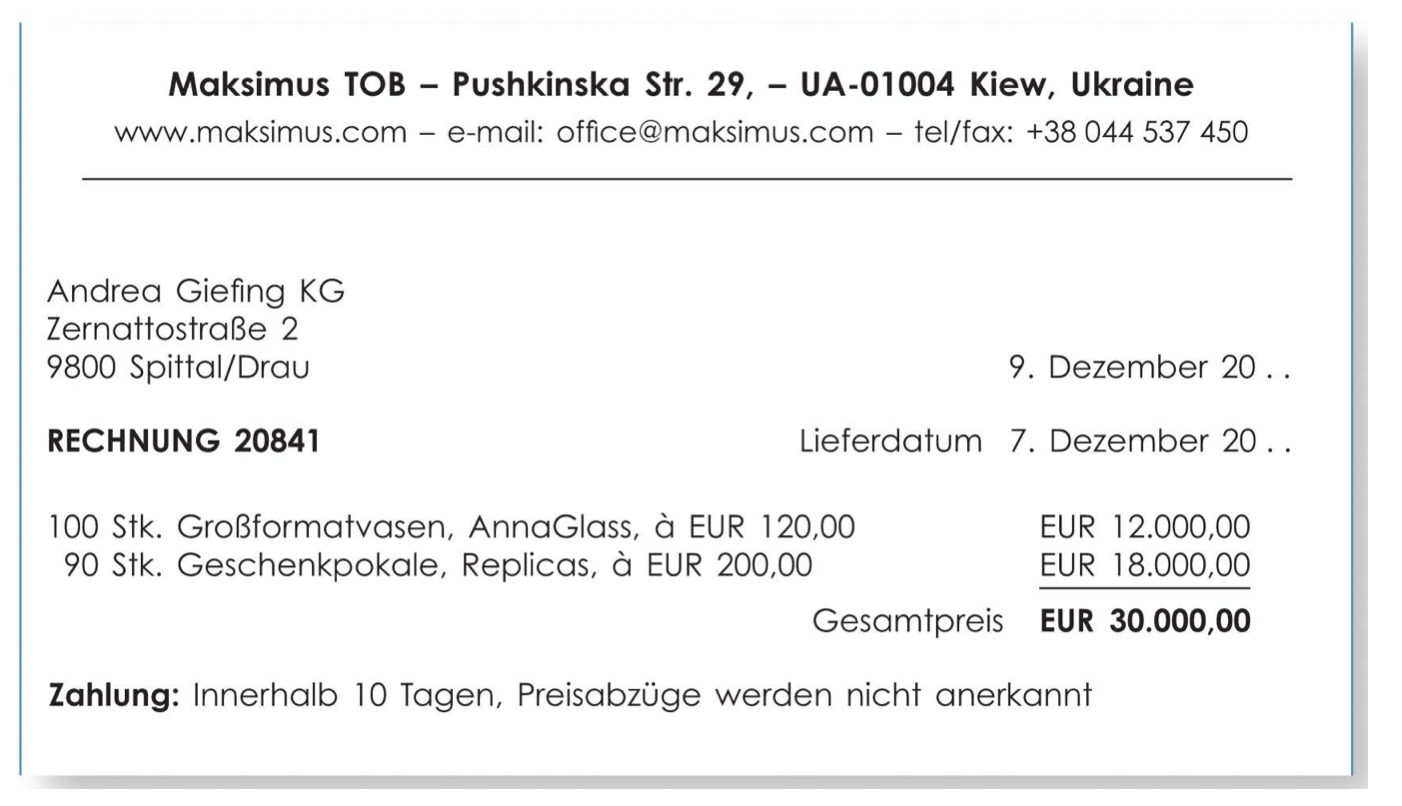 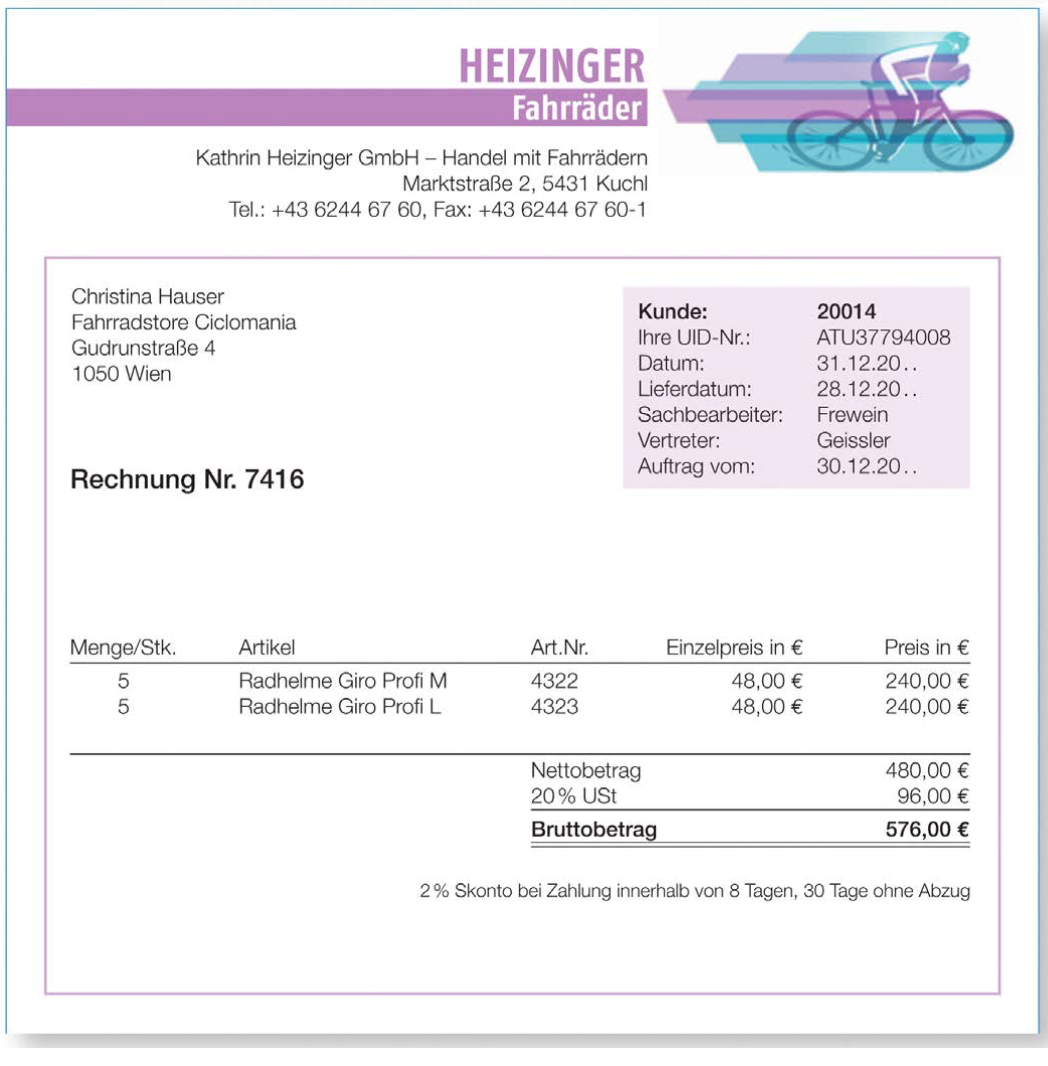 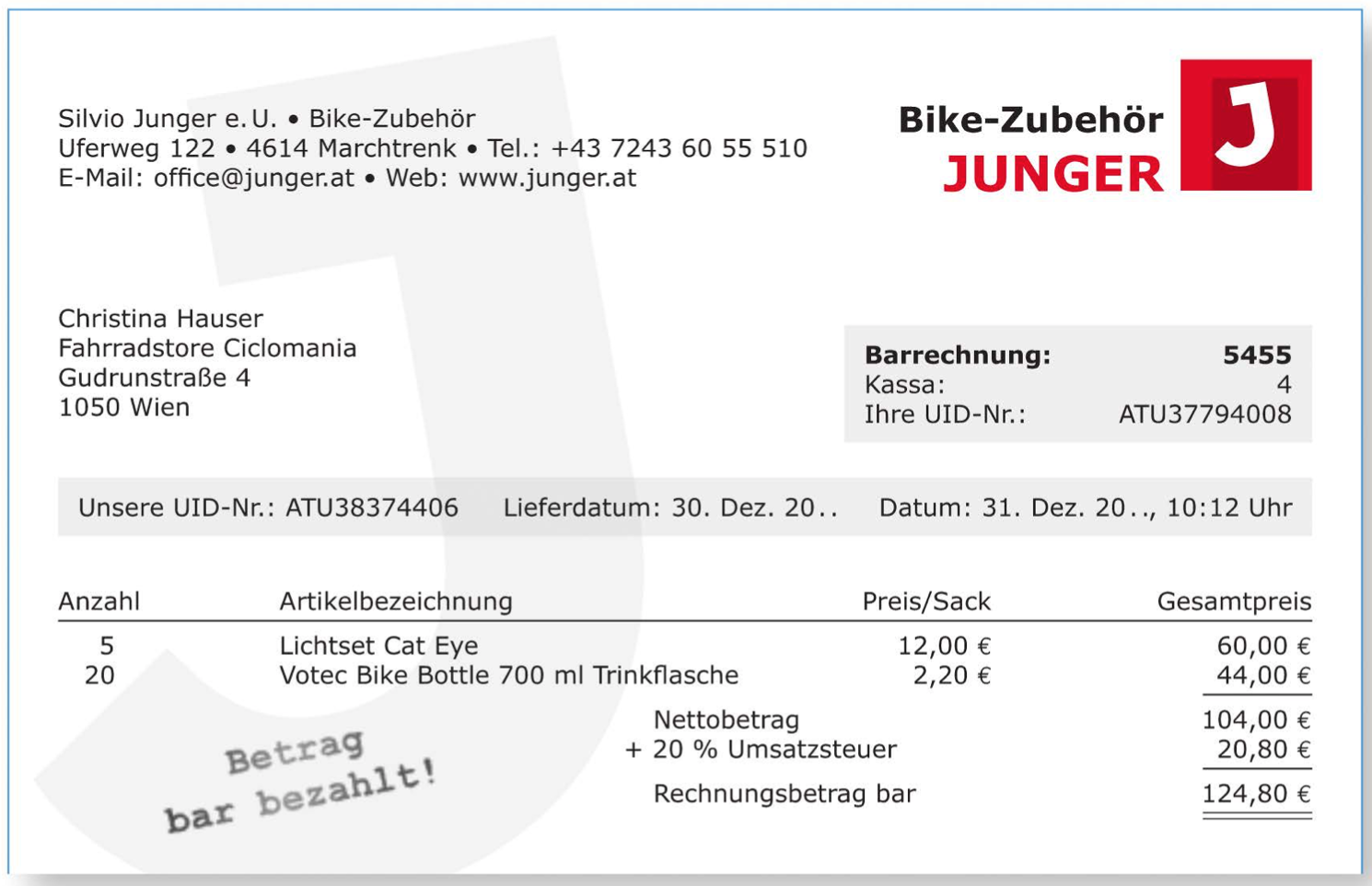 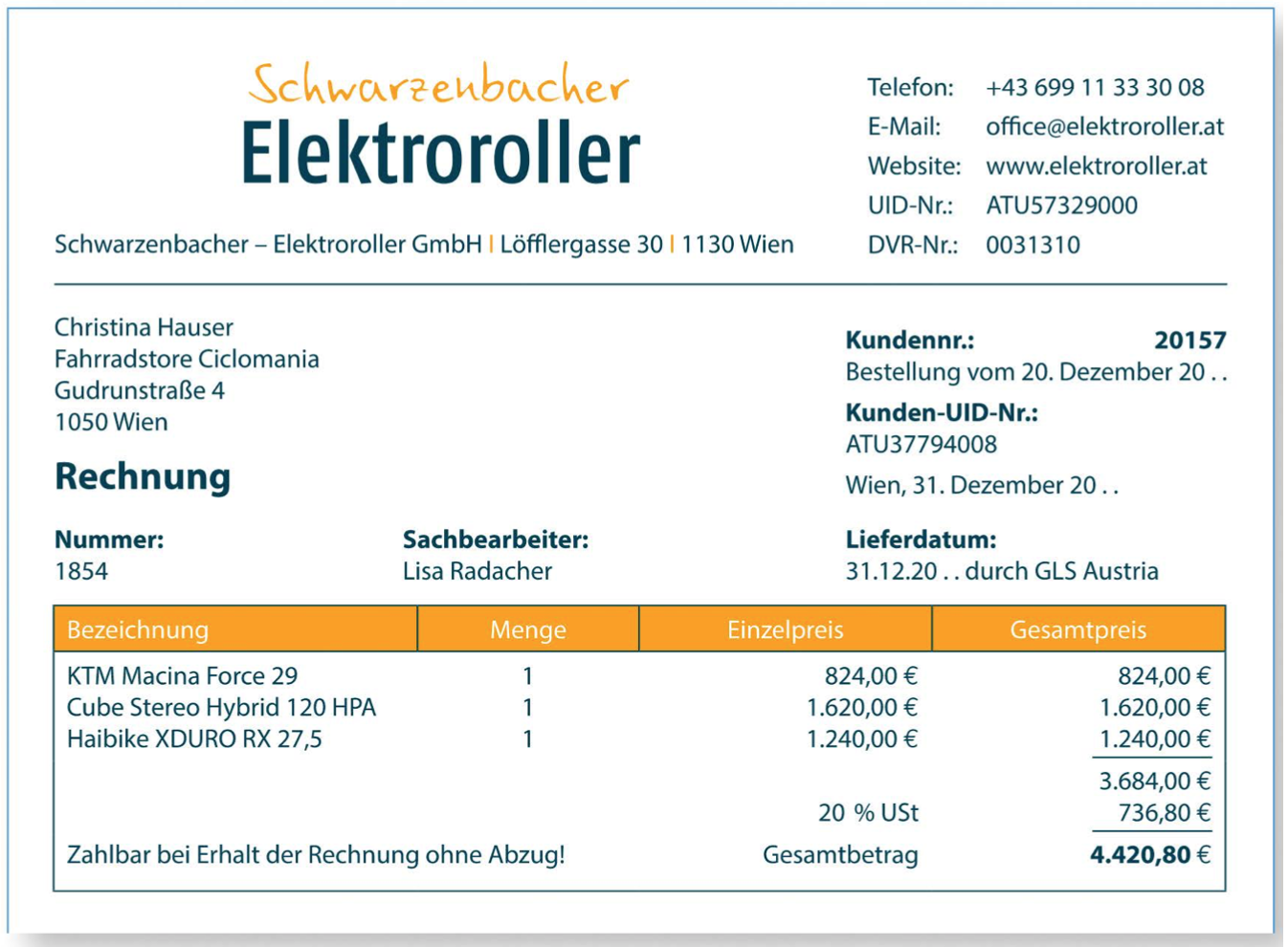 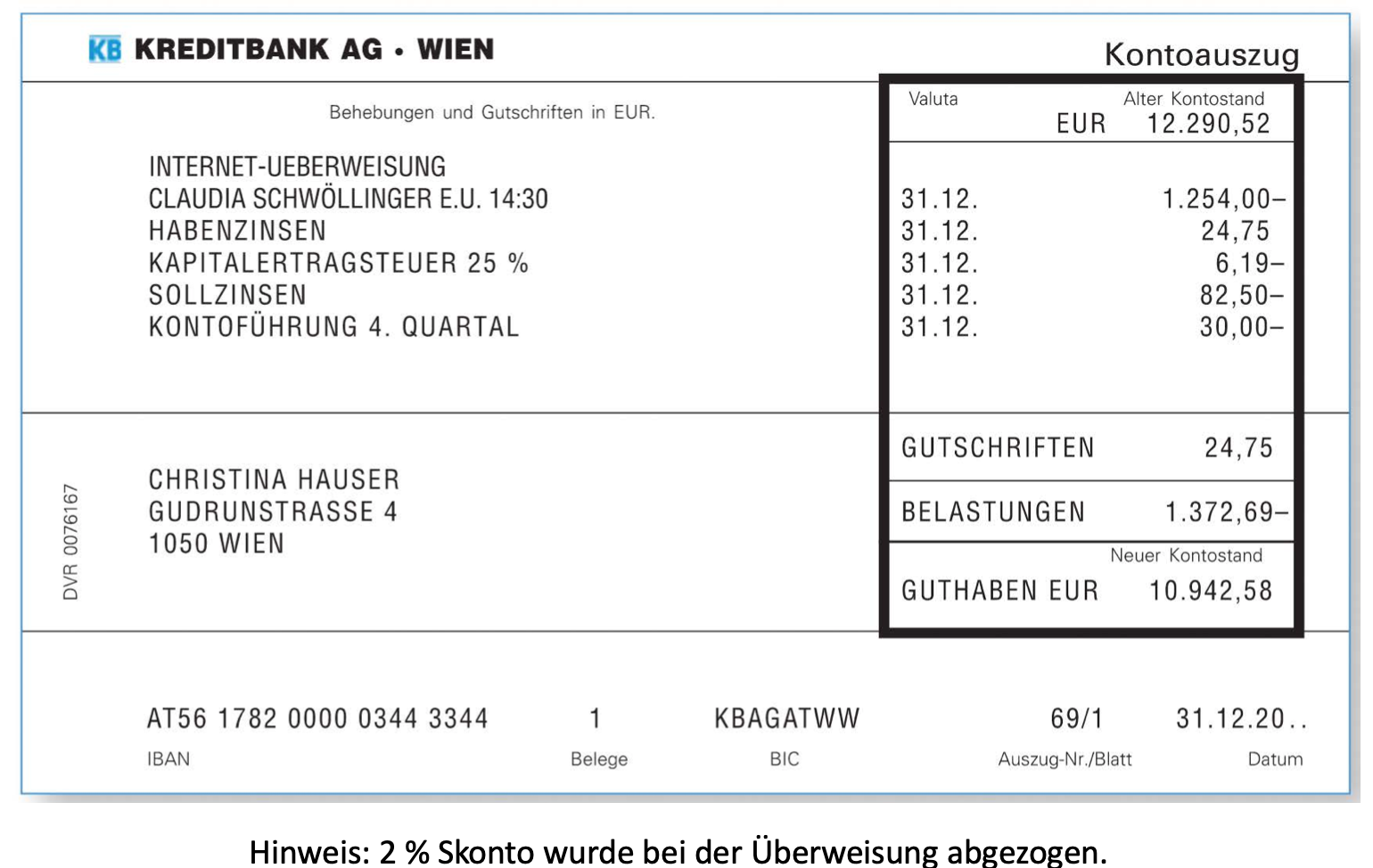 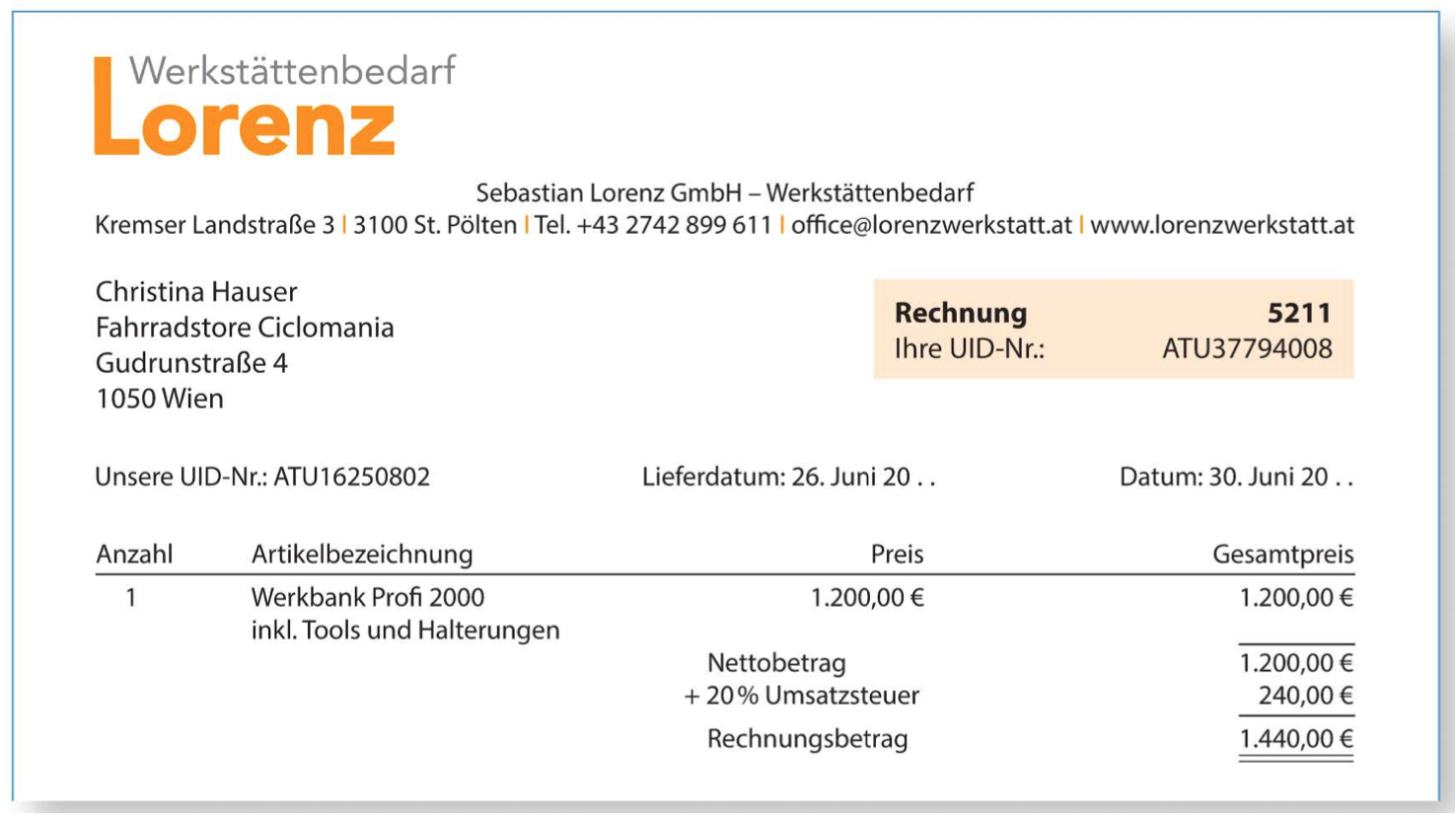 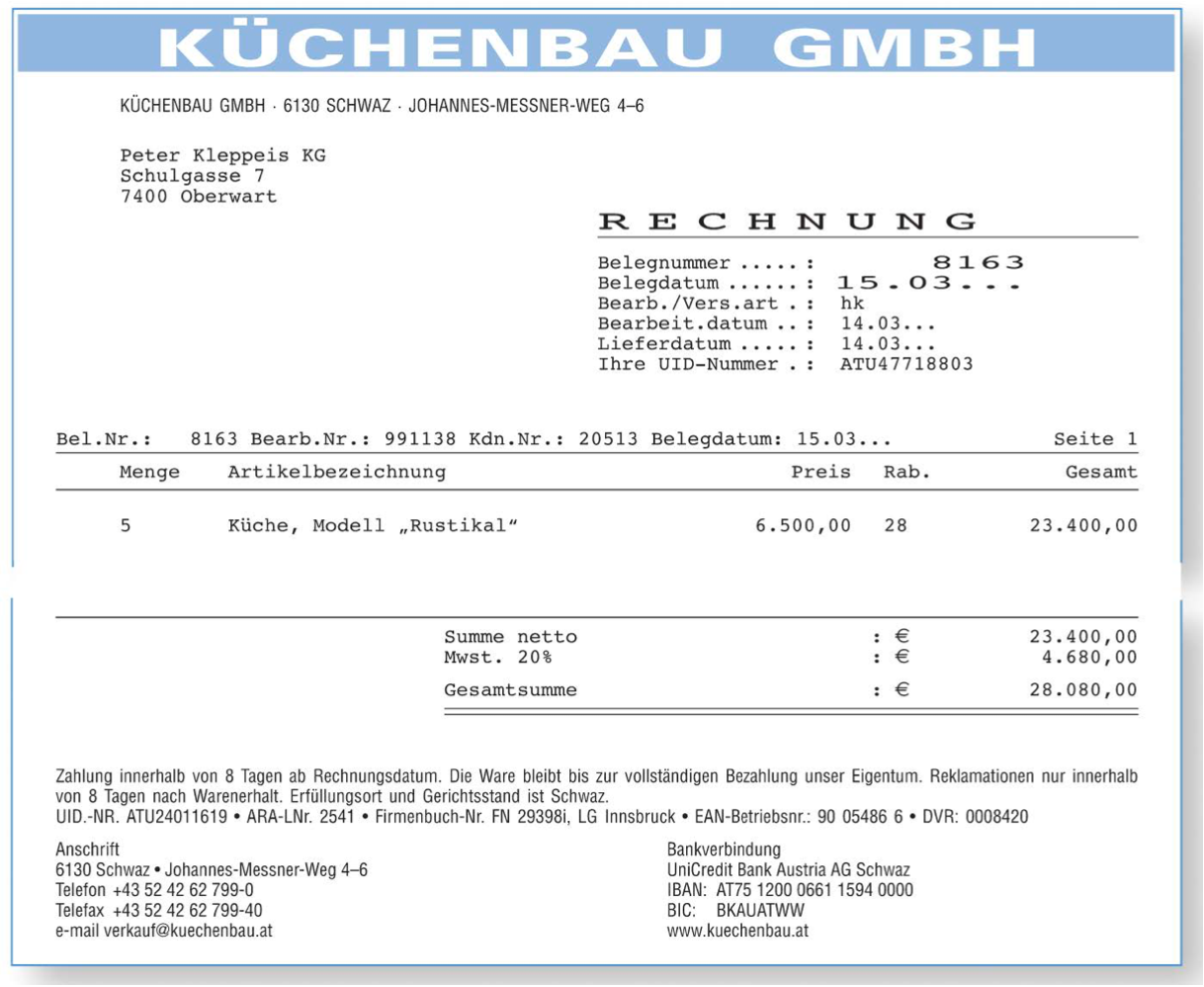 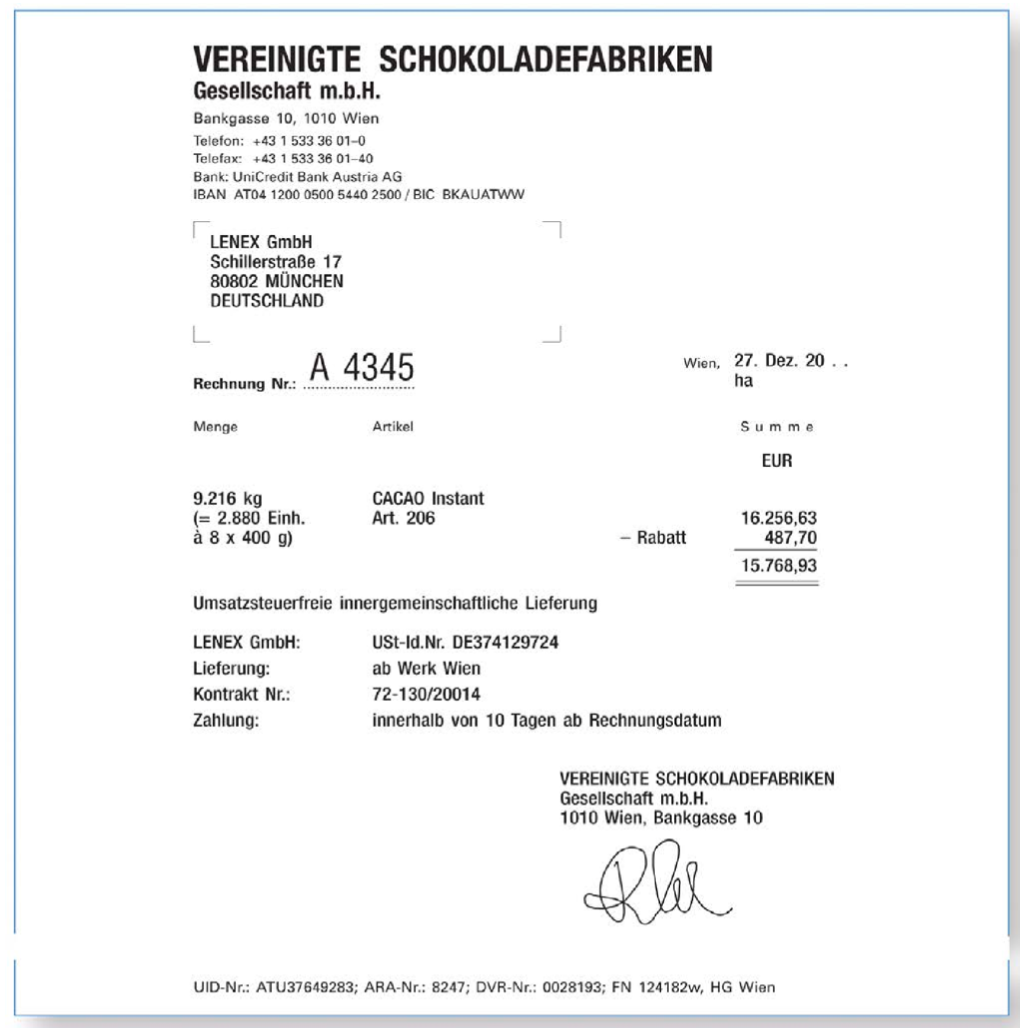